第 12 章
大數據集群分析介紹

王貞淑 著
Result of Cluster with Color
Color
© 滄海圖書
2
Result of Cluster with Color and Shape
Shape
Color
Blue
Red
© 滄海圖書
3
Result of Cluster with Color, Shape and Size
Shape
Color
Size
© 滄海圖書
4
Agenda
數據分析
Machine Learning
KDD
集群分析法
K-Means
適用範圍
Weka Time
R Time
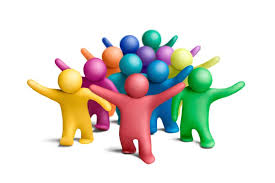 © 滄海圖書
5
數據分析
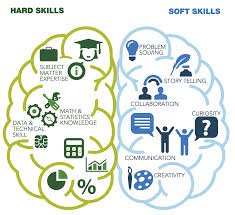 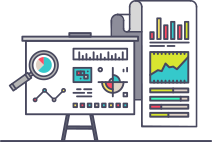 © 滄海圖書
6
Let’s get Start!!!!
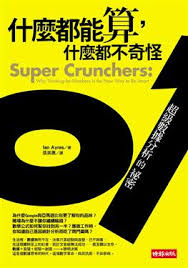 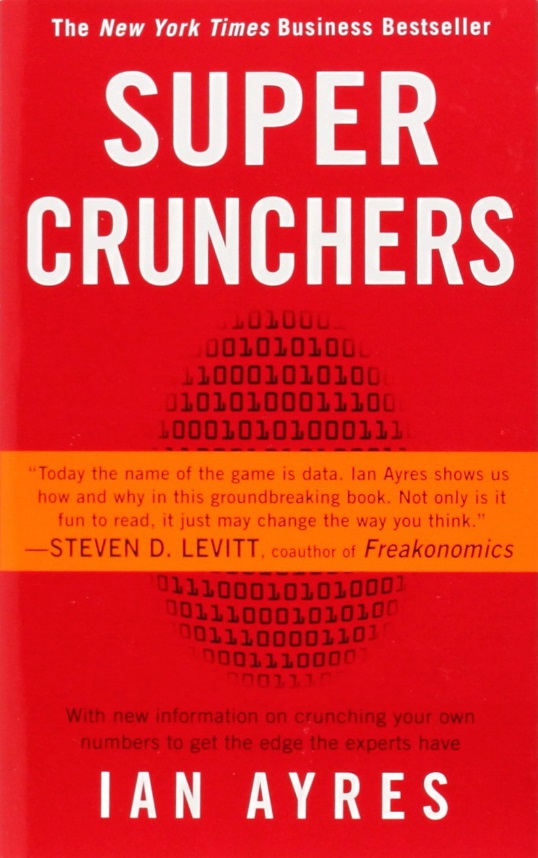 © 滄海圖書
7
How to make the decision of price?
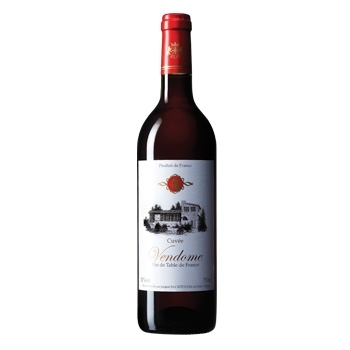 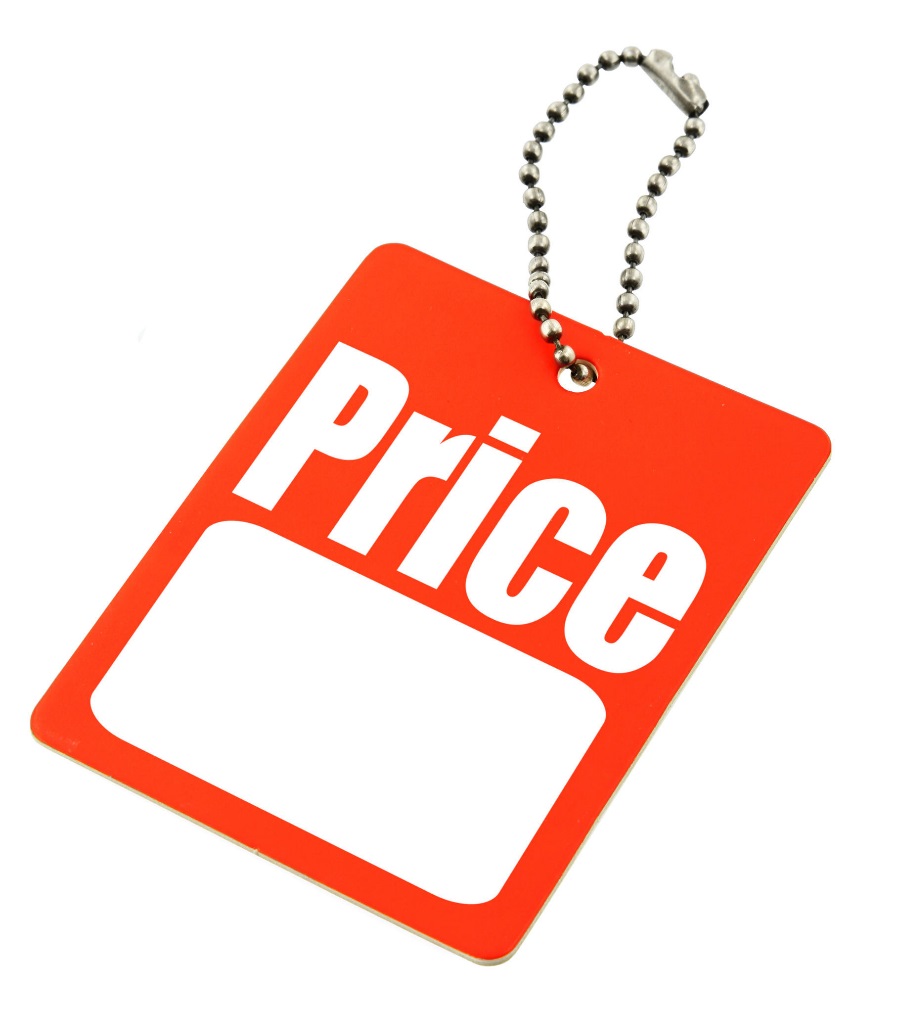 © 滄海圖書
8
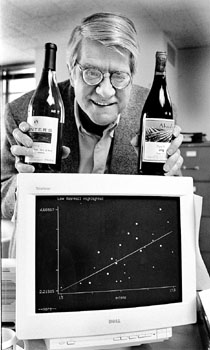 葡萄酒的品質=12.145+0.00117X冬季的雨量+0.0614X生長季平均溫度-0.00386X收成季的雨量
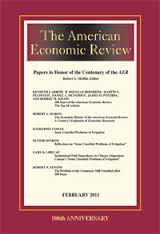 艾森菲特
(Orley Ashenfelter)
© 滄海圖書
9
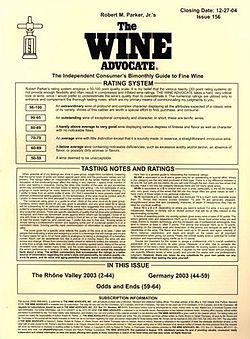 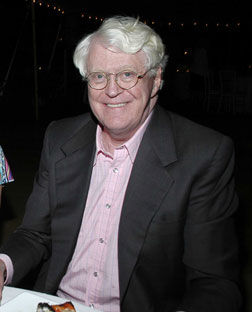 如假包換,
百分之百的騙子
帕克
(Rober Parker)
© 滄海圖書
10
The Power of Analyze
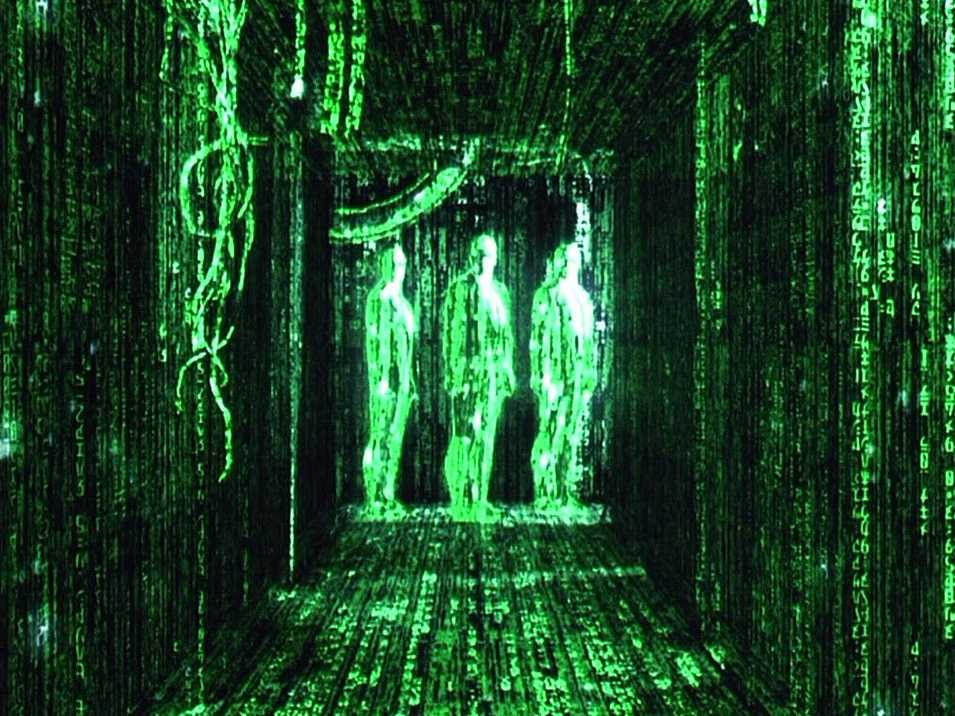 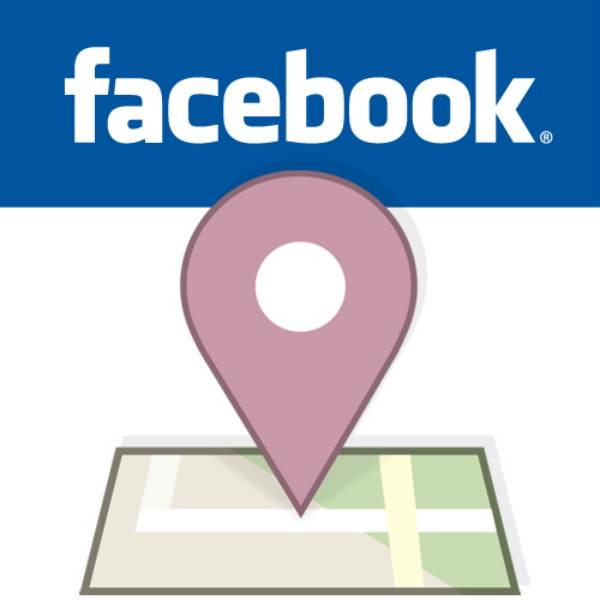 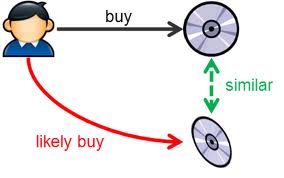 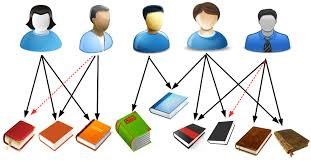 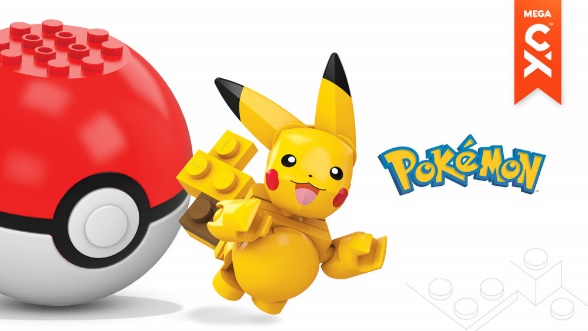 © 滄海圖書
11
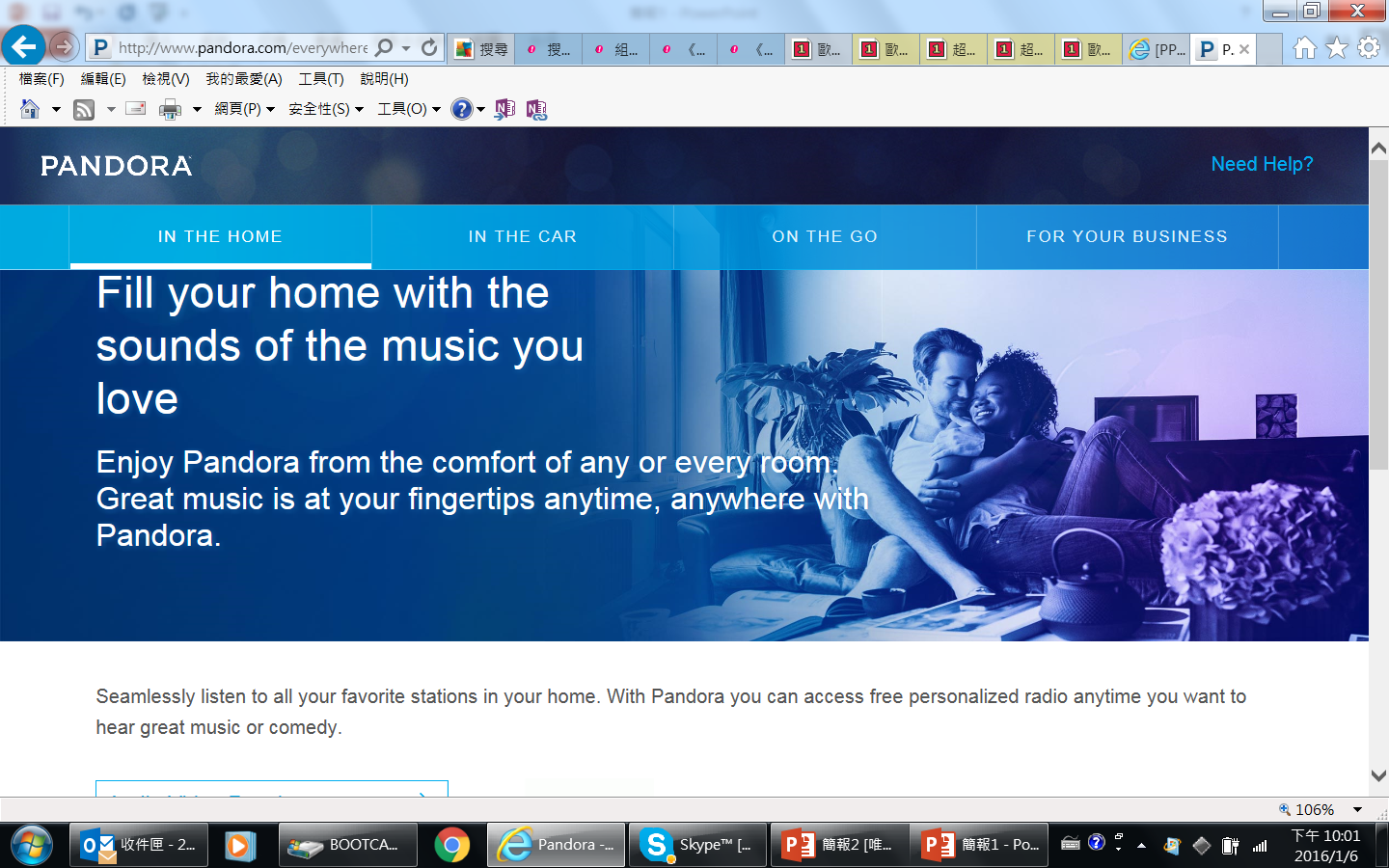 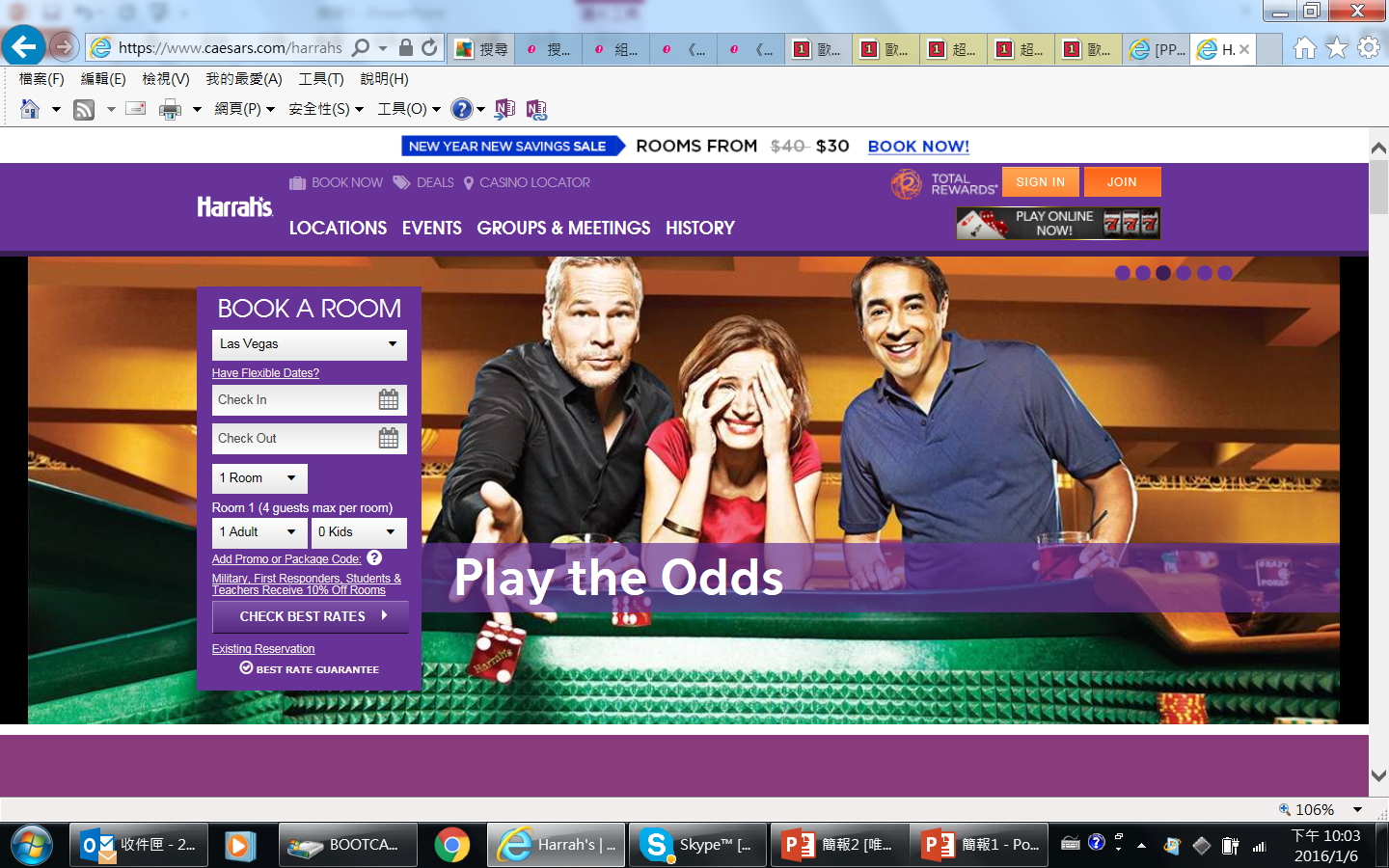 © 滄海圖書
12
Chris Anderson於2004年發表於自家的雜誌中，用來描述諸如亞馬遜公司、Netflix和Real.com/Rhapsody之類的網站之商業和經濟模式。是指那些原來不受到重視的銷量小但種類多的產品或服務由於總量巨大，累積起來的總收益超過主流產品的現象。
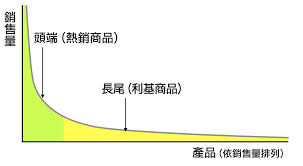 破除80/20迷思,在網際網路領域，長尾效應尤為顯著。
© 滄海圖書
13
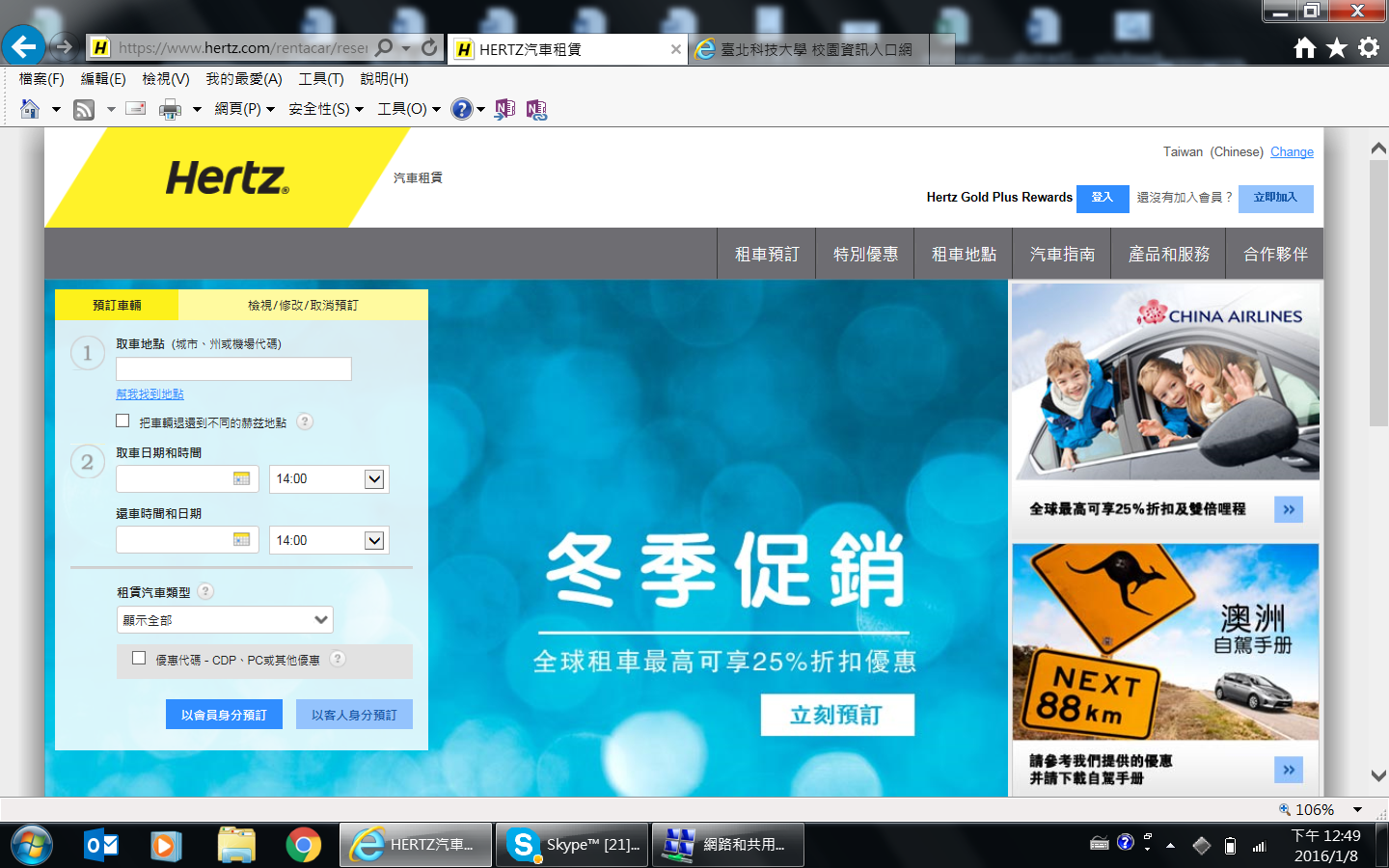 © 滄海圖書
14
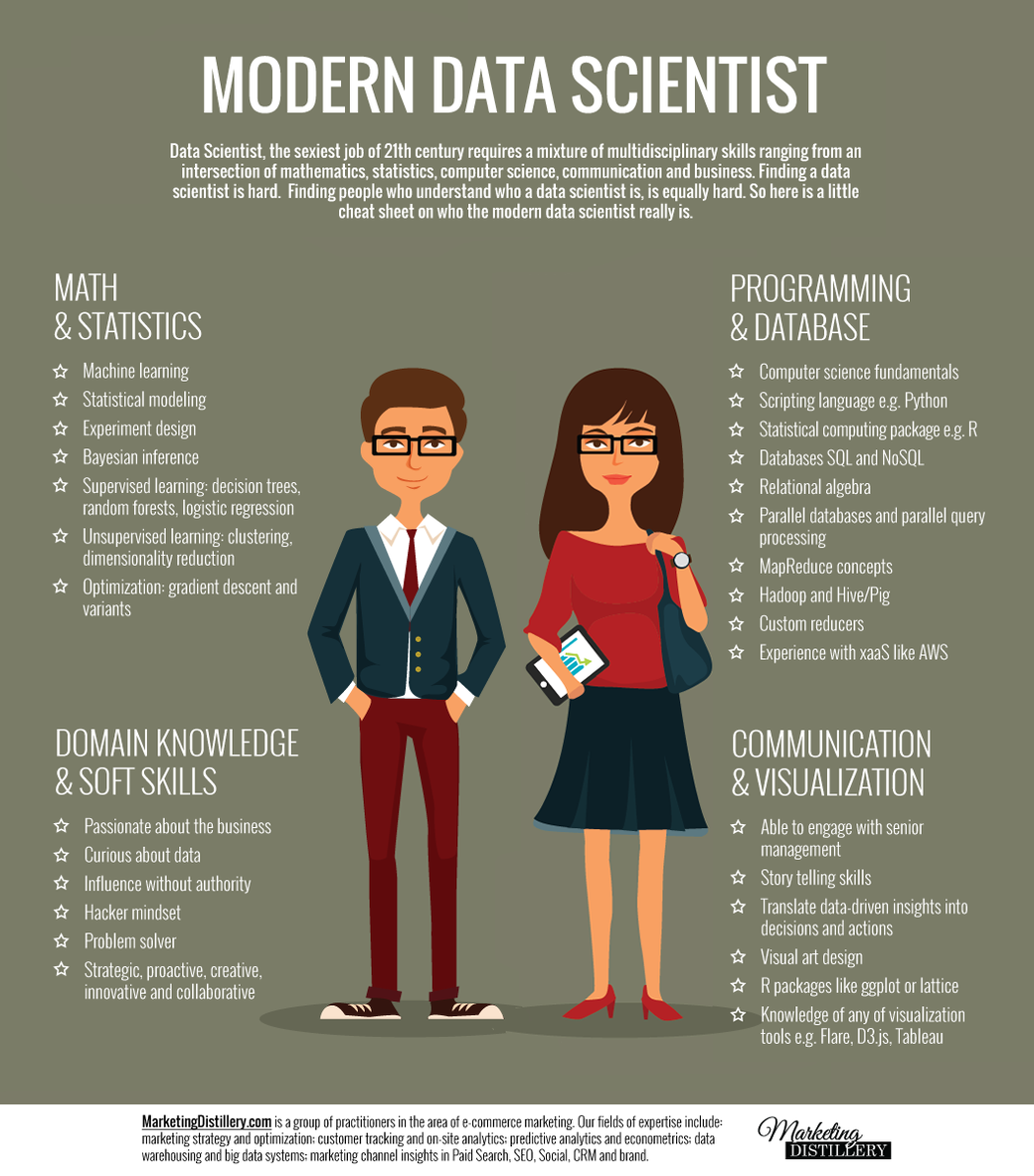 The Process of Analysis
© 滄海圖書
15
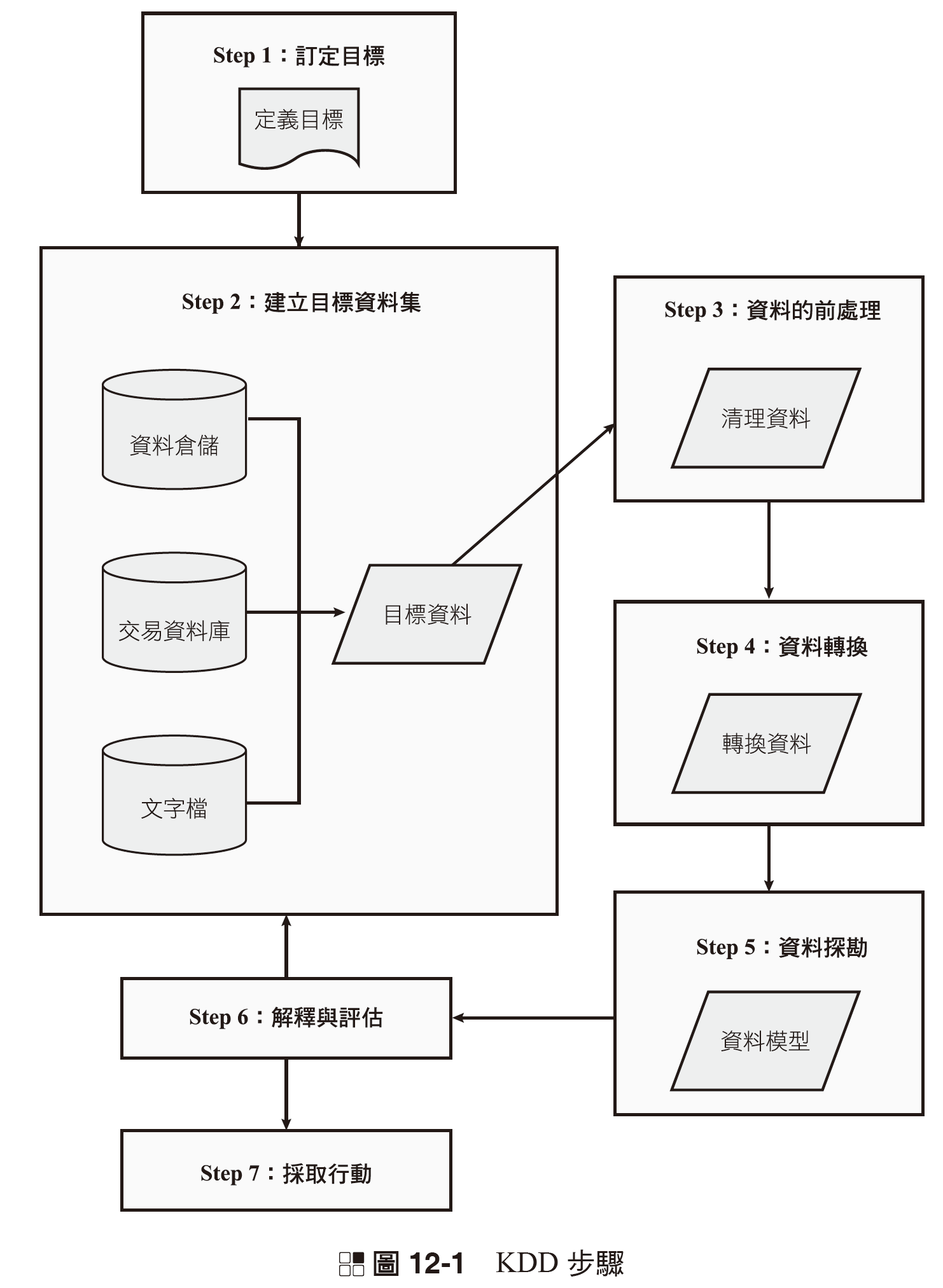 KDD
KDD Process
© 滄海圖書
16
群集分析法（Clustering）
同一群組內的資料相似度越高越好
不同群組之間的相似度越低越好，
也就是不同群組的分別越明顯，表示分群的效果越好。
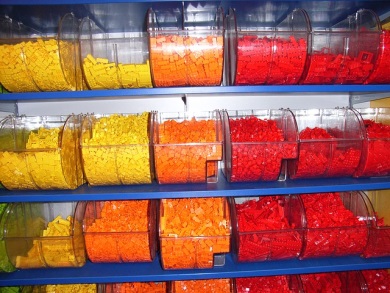 © 滄海圖書
17
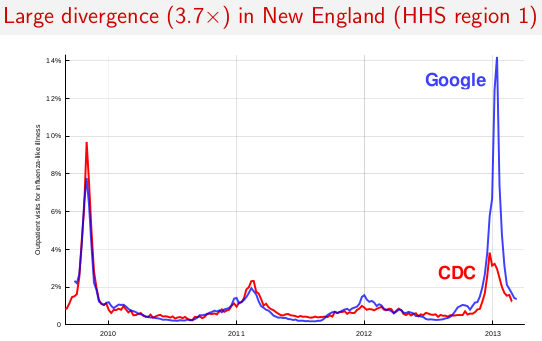 群集分析案例1
bank
群集分析案例2
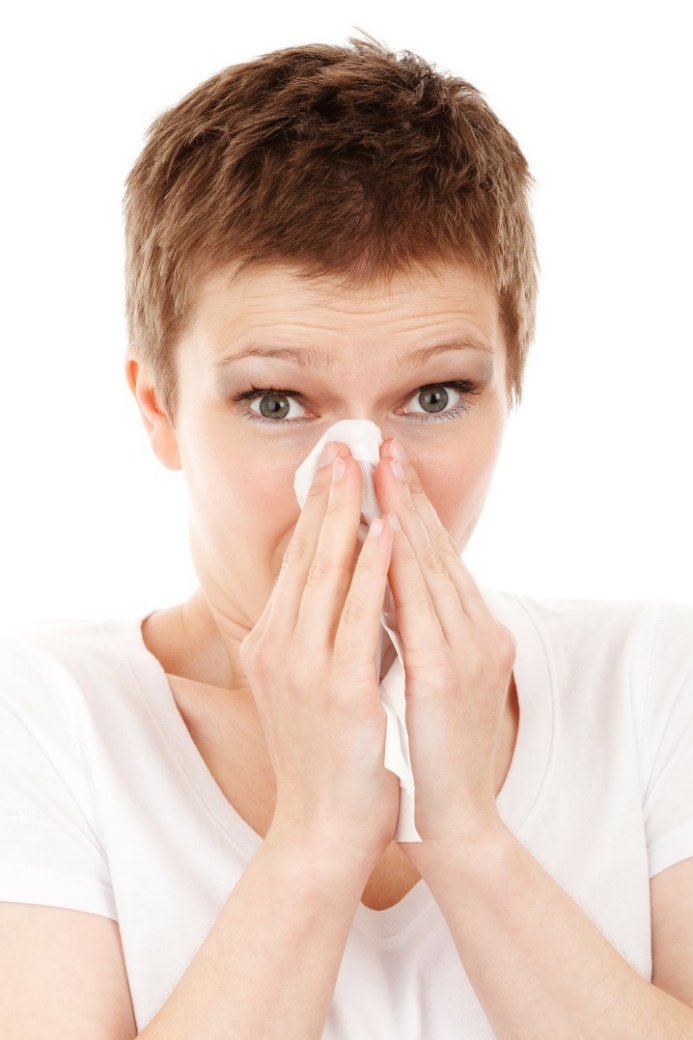 群集分析案例3
適合運用於描述行為及預測：模式識別、資料分析、圖像處理
© 滄海圖書
21
機器學習的分析技術
Supervised Learning（監督式學習）
分析師知道如何把資料分成不同群的分析技術

Unsupervised Learning（非監督式學習）
分析師不知道如何將資料分群
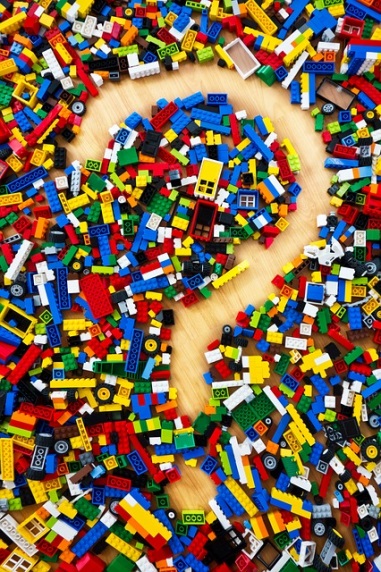 © 滄海圖書
22
集群分析是非監督式學習!!!
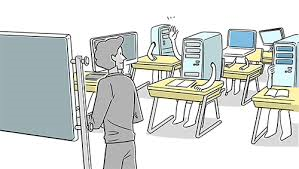 © 滄海圖書
23
k-Means簡介
以群集內資料平均值為集群的中心點
盡量減小每個群集中，每一點與群中心的距離平方誤差總和（Sum of Squared Error, SSE）
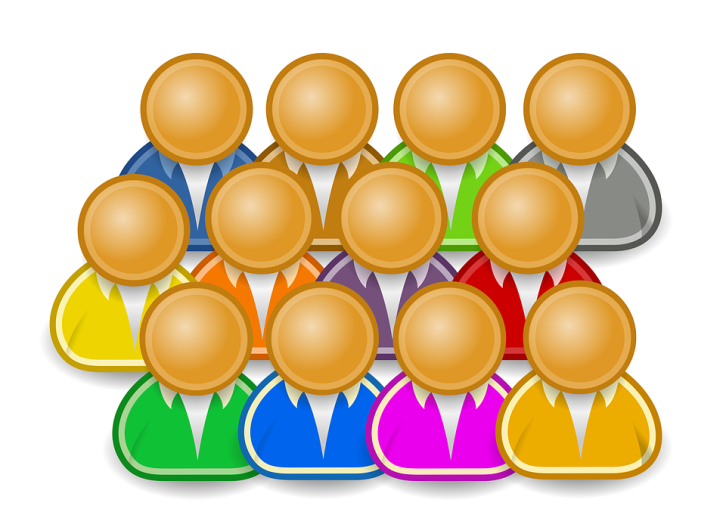 © 滄海圖書
24
k-Means執行步驟
自行指定好 k值：將資料分為多少個群集。
隨機選取中心點。
求取距離個群中心最近距離的點（分群）。
上一步分好的群組，求取重心作為新的群組中心點。
重複以上步驟到預設次數，或是迭代至收斂為止，如果每個群集的中心點都不再移動就表示收斂，運算就結束；否則重複2和3步驟直到收斂。
© 滄海圖書
25
k-Means執行步驟
© 滄海圖書
26
F
F
F
H
H
H
E
A
A
A
E
E
G
C
C
D
C
D
D
G
G
A
A
A
B
B
B
F
F
F
H
H
H
A
A
A
E
E
E
C
C
C
D
D
D
G
G
G
A
A
A
B
B
B
© 滄海圖書
27
歐氏距離（Euclidean distance）
k-Means常用歐氏距離計算中心點。
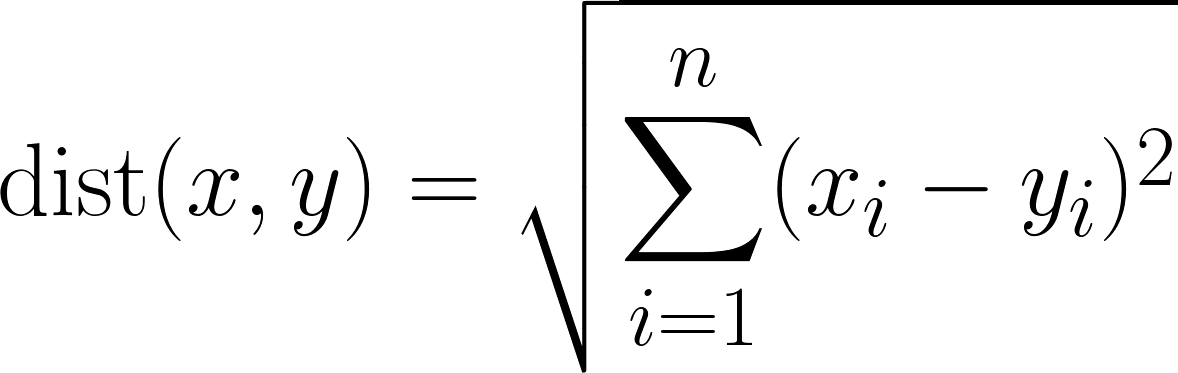 © 滄海圖書
28
Y
Yb
B (Xb, Yb)
C(Xc, Yc)
Yc
Ya
A (Xa, Ya)
X
Xa
Xc
Xa
© 滄海圖書
29
k-Means分群結果
紅    藍    綠    黑    為群集各自的中心點。
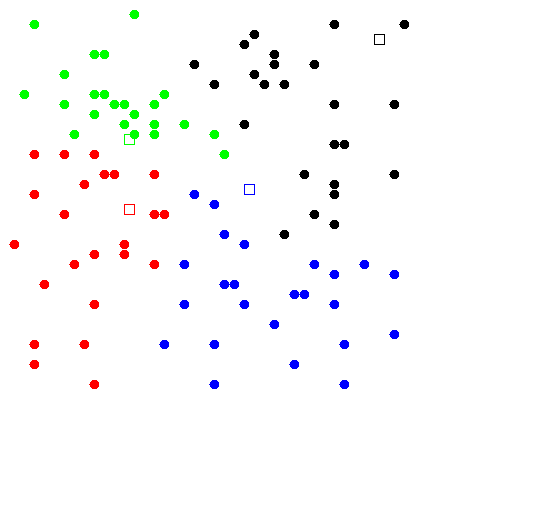 © 滄海圖書
30
k-Means分群結果
相同顏色的點為同一群組，共有4個群組。
距離相近的點被分在同一個群組。
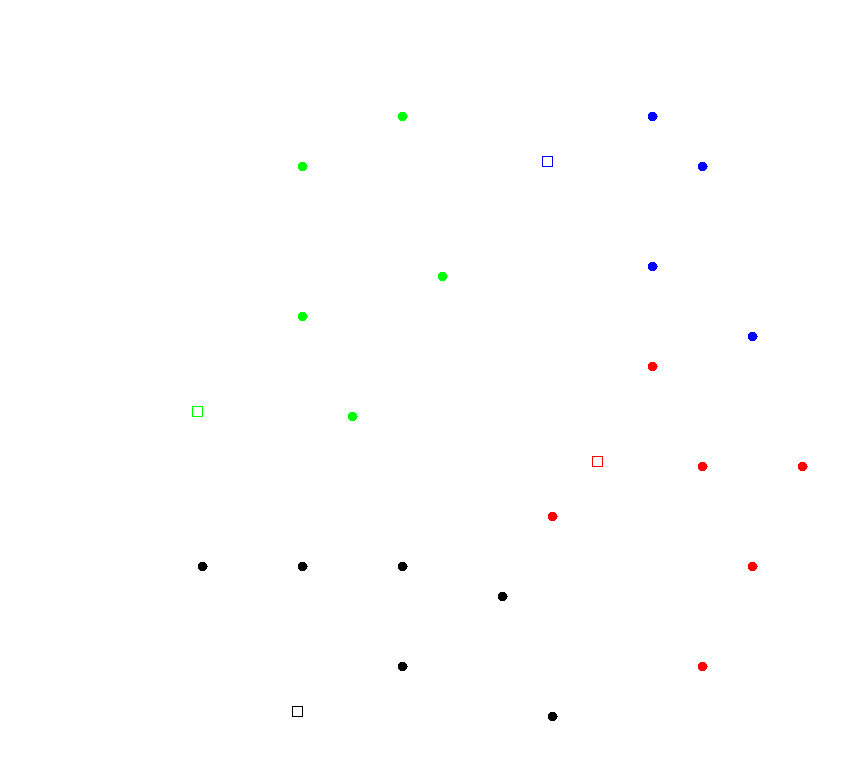 © 滄海圖書
31
K-Means and RFM (1/2)
© 滄海圖書
32
K-Means and RFM (1/2)
© 滄海圖書
33
Get your hands dirty!
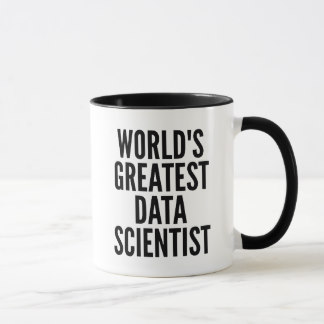 © 滄海圖書
34
啊!!!! 資料咧???
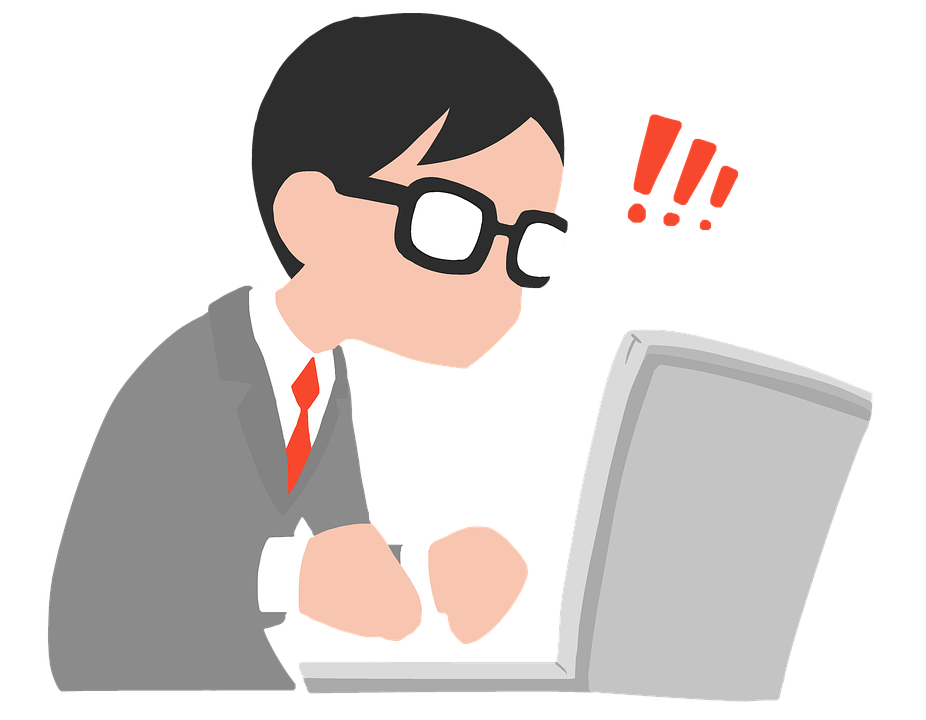 © 滄海圖書
35
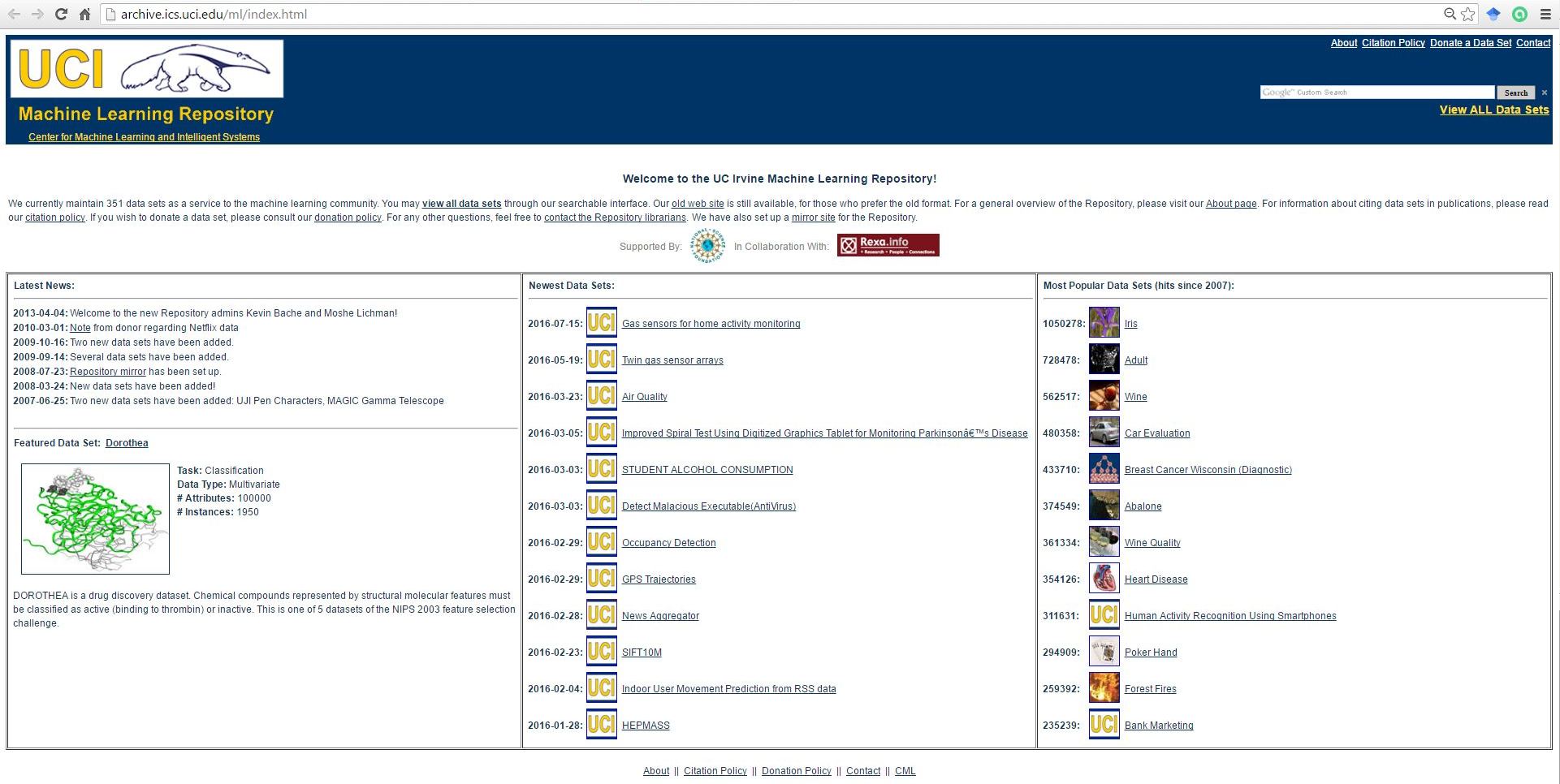 資料集（Data set）介紹
UCI機器學習庫
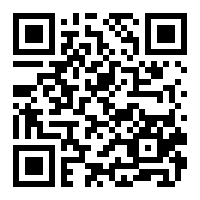 http://archive.ics.uci.edu/ml/index.html
© 滄海圖書
36
訓練資料、測試資料
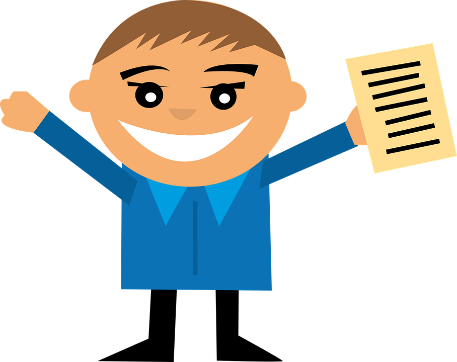 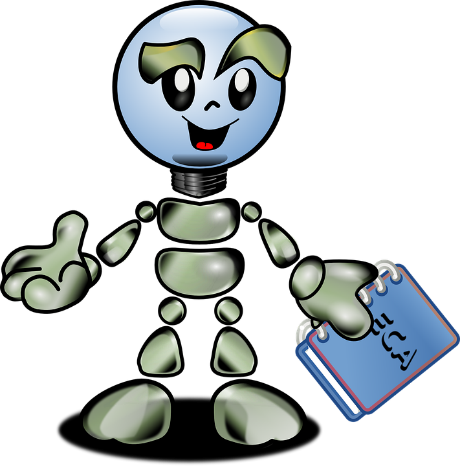 參考來源：關乎經驗1
© 滄海圖書
37
信用卡違約
default of credit card clients Data Set
從台灣客戶的信用卡違約金的狀況
比較六個資料探勘方法對於預測違約概率的準確性
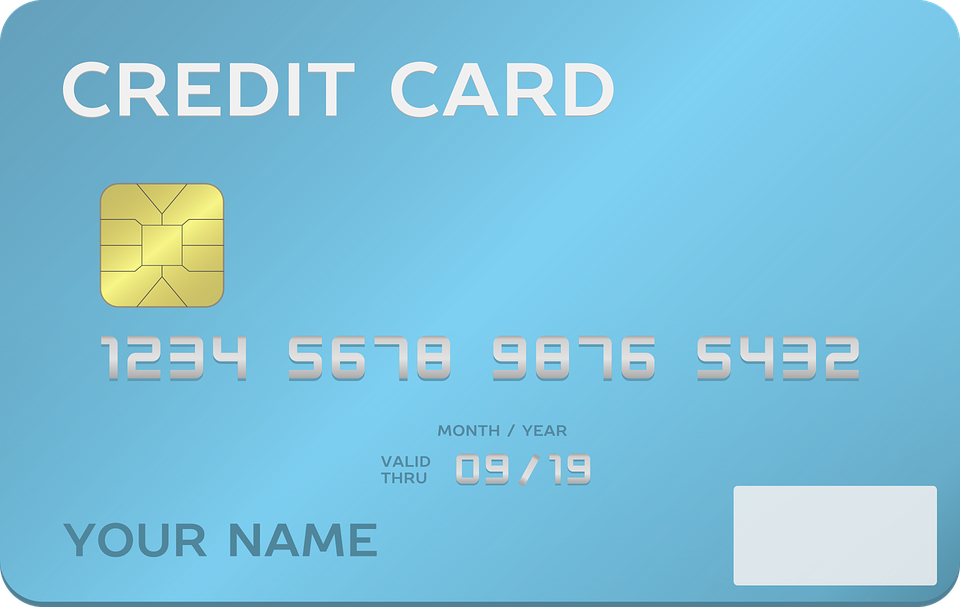 參考來源：UCI Machine Learning Repository2
© 滄海圖書
38
資料集(Data set)
資料集是xls檔案
使用Excel開啟
轉存為csv檔
用資料探勘分析軟體（Weka）來開啟。
© 滄海圖書
39
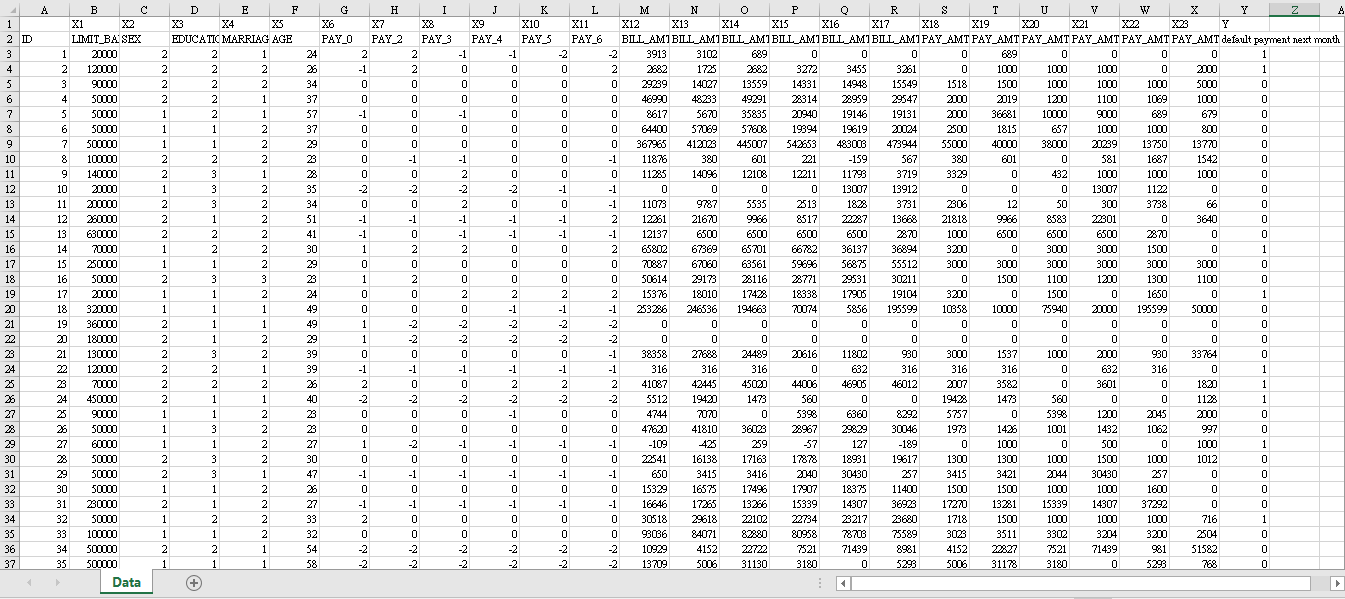 © 滄海圖書
40
Conclusion
集群分析
集群分析的應用
K-means
R與Weka的操作
© 滄海圖書
41
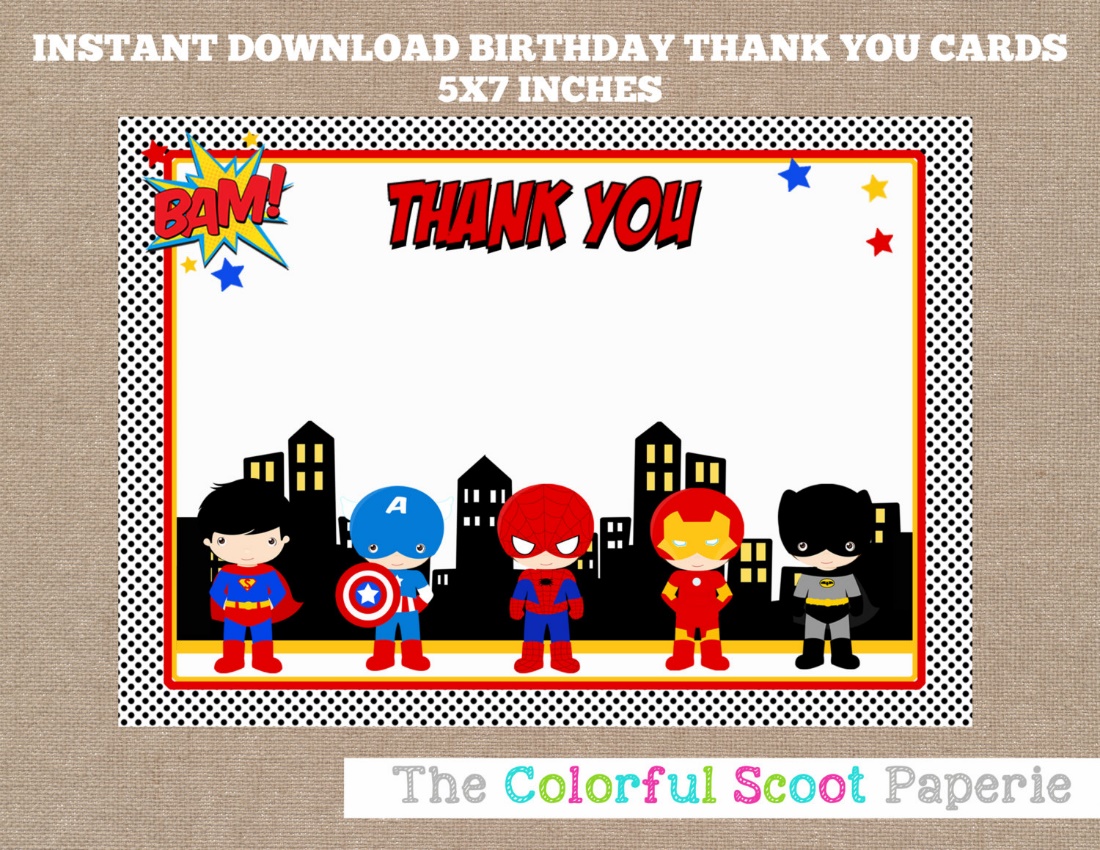 © 滄海圖書
42